ОБРОБКА ІНФОРМАЦІЇ
Практичні навички обробки даних
Система команд мікроконтролера надає великі можливості обробки даних, забезпечує реалізацію логічних і арифметичних операцій.

	Команди цієї групи дозволяють виконувати наступні операції над 8-бітними цілими двійковими числами: додавання, додавання з урахуванням перенесення, десяткова корекція, інкремент і декремент, віднімання, множення, ділення, диз'юнкція, кон'юнкція, виключаюче АБО, інверсія, скидання і зсув. Опис команд приведено в табл. 1, 2 та рис. 1. У табл. 3. наведені умови установки і скидання прапорів.

	Ознака паритету Р змінюється будь-якими командами, результат яких змінює акумулятор (включаючи команди пересилки).
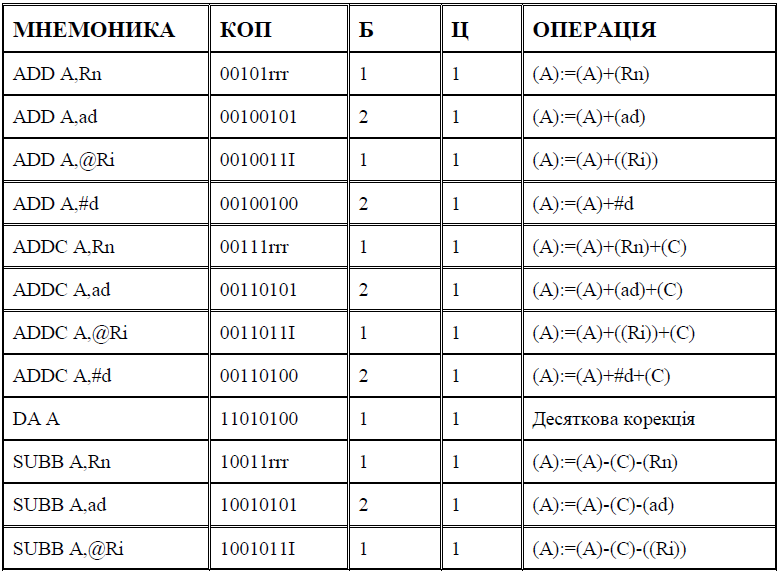 Таблиця 1. Група команд арифметичних операцій
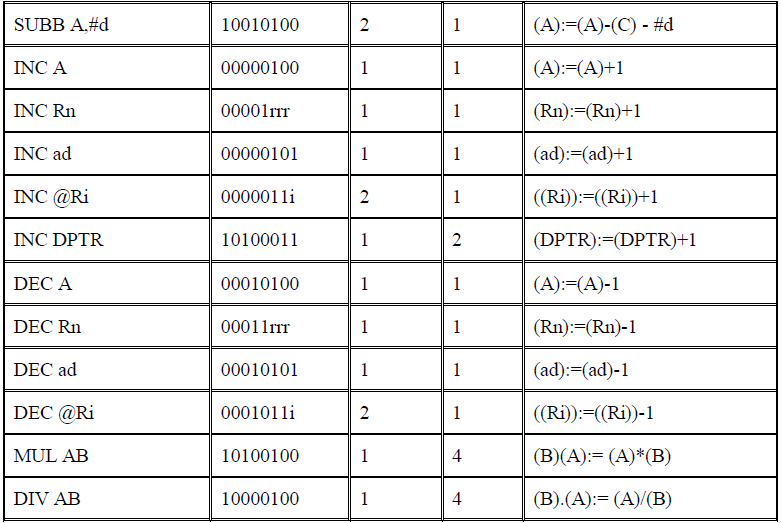 Продовження таблиці 1. Група команд арифметичних операцій
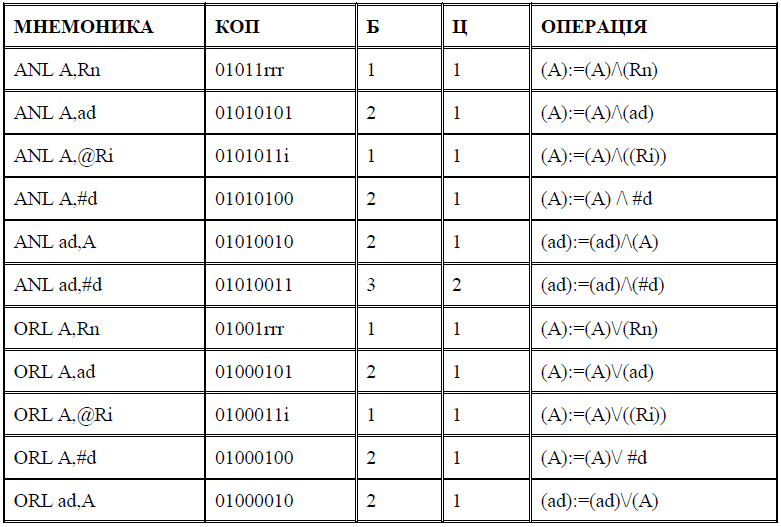 Таблиця 2. Група команд логічних операцій
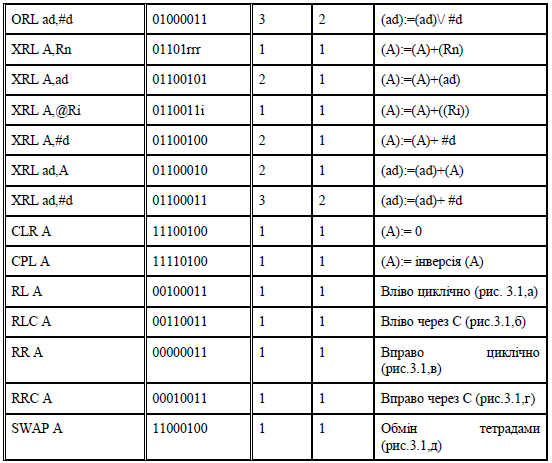 Продовження таблиці 2. Група команд логічних операцій
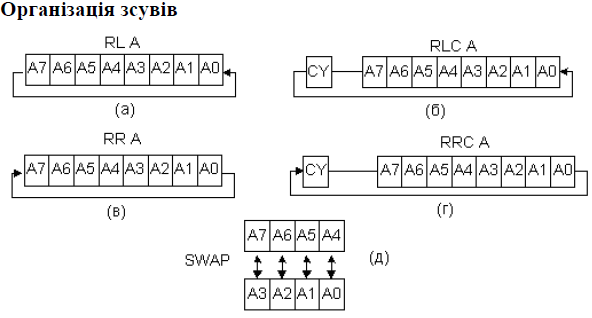 Рис. 1 Організація зсувів
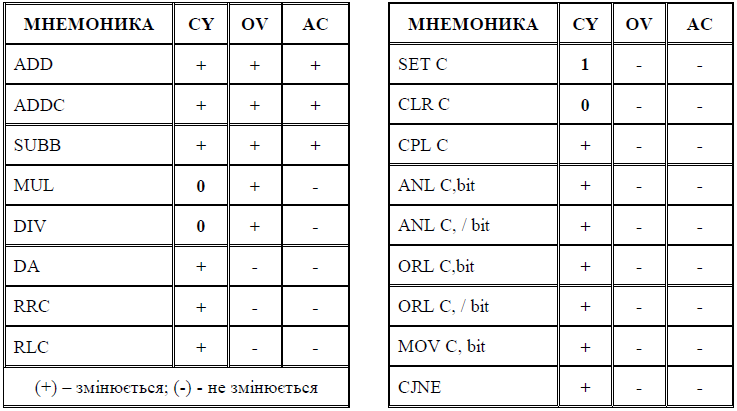 Таблиця 3. Установка прапорів
Фрагменти програм з використанням арифметичних команд.
1. Операція додавання
MOV A,#34Н ; запис в акумулятор числа 34
MOV R1,#2Н ; запис в регістр числа 2
ADD A, R1 ; додавання 34Н та 2Н. В акумуляторі результат - 36Н.

2. Операція віднімання
MOV A,#34Н ; запис в акумулятор числа 34Н
MOV R1,#2Н ; запис в регістр R1 числа 2Н
SUBB A, R1 ; віднімання 34Н та 2Н і прапора С. В акумуляторі - 32Н.

3. Операція множення
MOV A,#34Н ; запис в акумулятор числа 34
MOV В,#2Н ; запис в регістр числа 2
MUL AB ; множення 2Н*34Н, в акумулятор запис результату - 68Н.

4. Операція ділення
MOV A,#34 ; запис в акумулятор числа 34
MOV В,#2 ; запис в регістр числа 2
DIV AB ; ділення 34Н + 2Н. В акумулятор запис результату: 1А.
Фрагменти програм з використанням логічних команд.
Логічне „І”
MOV R1, #01010101B ; запис числа в регістр
MOV A, #10101010B ; запис числа в акумулятор
ANL A, R1 ; логічне „і” акумулятора і регістра. Результат 00000000В.

2. Логічне „виключаюче або”
MOV R1, #01010101B ; запис числа в регістр
MOV A, #10101010B ; запис числа в акумулятор
ХRL A, R1 ; логічне „ виключаюче або”. Результат 11111111В.
Фрагменти програм з використанням команд зсуву:
MOV A, #00001111B ; запис числа в акумулятор
SWAP A ; обмін тетрадами в акумуляторі. Результ 11110000В.
RL A ; зсув вліво. Результат 1110001.
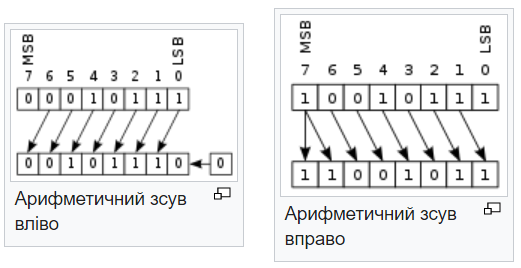 Приклад роботи операції зсуву:
Нехай у нас є число 11111010b = -6 (в двійковій системі).
Якщо зробити зрушення вліво на 1 біт, то отримаємо число 11110100b = -12
Якщо зробити зрушення вихідного числа вправо на 1 біт, то отримаємо число 11111101b = -3
Схемотехнічна реалізація операцій зсуву дуже проста. Саме тому ці операції рекомендують використовувати для операцій множення і ділення цілих чисел на числа, рівні ступеня 2 (2, 4, 8, 16, 32, 64 і т. д.) - якщо, звичайно, таке округлення негативних чисел не заважає.